Exemplarischer Ablauf der Fortbildung: Unterricht mit der LernleiterEin Ansatz zur Strukturierung und Differenzierung im Chemieunterricht der Sekundarstufe I
 am Beispiel eines Unterrichtsvorhabens zu „Ionen und Salze“
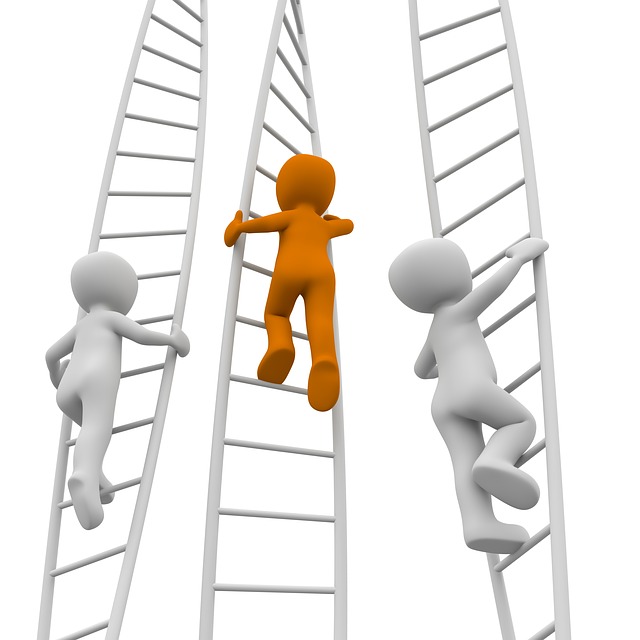 Diese Powerpoint-Präsentation (Titel, Untertitel, Text, Logo, etc. – Abweichungen sind gekennzeichnet) steht unter der Lizenz CC BY-SA 4.0 und kann unter deren Bedingungen kostenlos und frei verwendet, verändert und weitergegeben werden. Diese Lizenz gilt nicht für verwendete Logos.Urheberin im Sinne der Lizenz ist die QUA-LiS NRW.
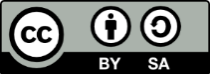 Ablauf der Fortbildung
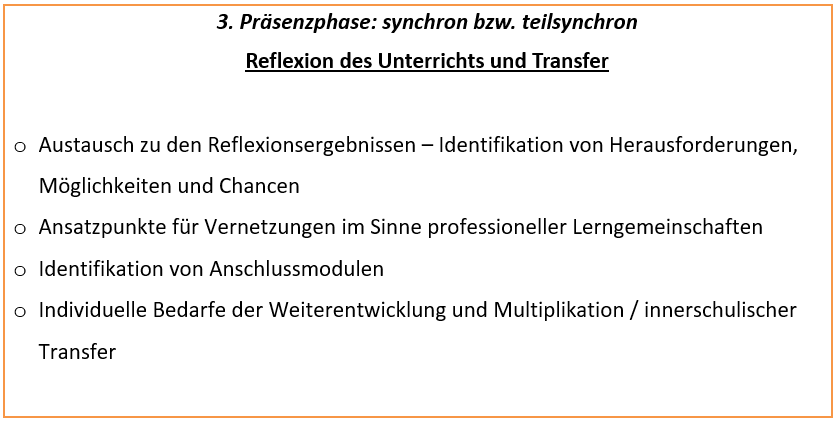 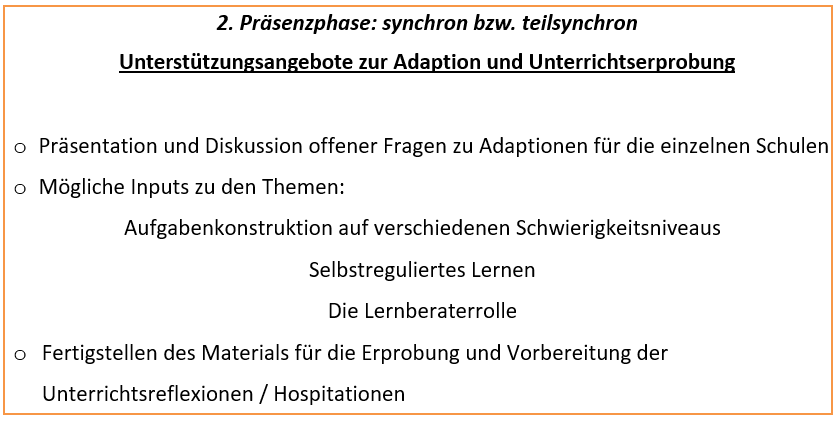 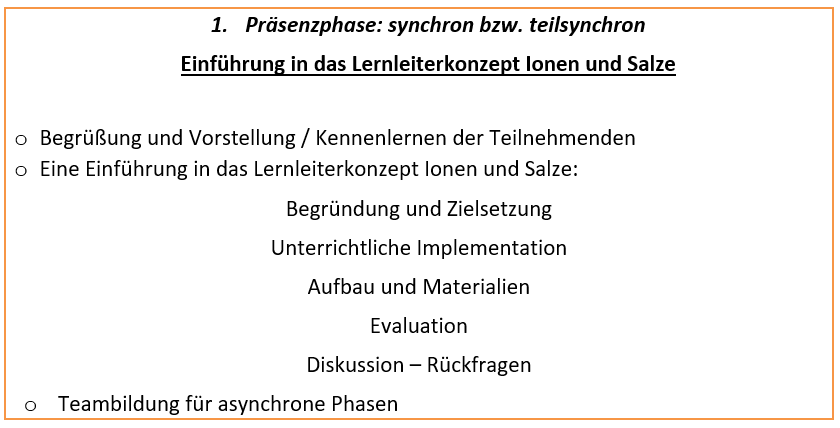 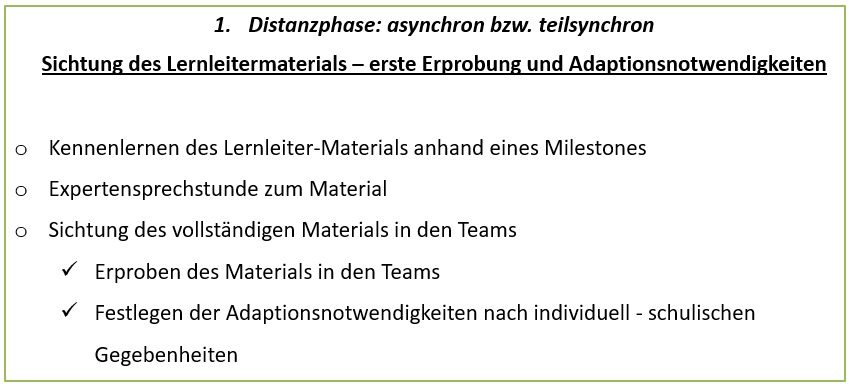 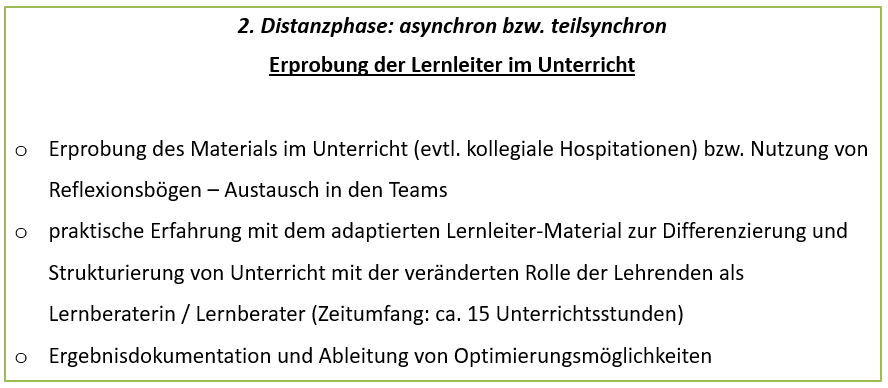 Ablauf der Fortbildung
1. Präsenzphase: synchron bzw. teilsynchron 
Einführung in das Lernleiterkonzept Ionen und Salze

Begrüßung und Vorstellung / Kennenlernen der Teilnehmenden
Eine Einführung in das Lernleiterkonzept Ionen und Salze: 
Begründung und Zielsetzung  
Aufbau und Materialien 
Unterrichtliche Implementation 
Evaluation
Diskussion – Rückfragen
Teambildung für asynchrone Phasen
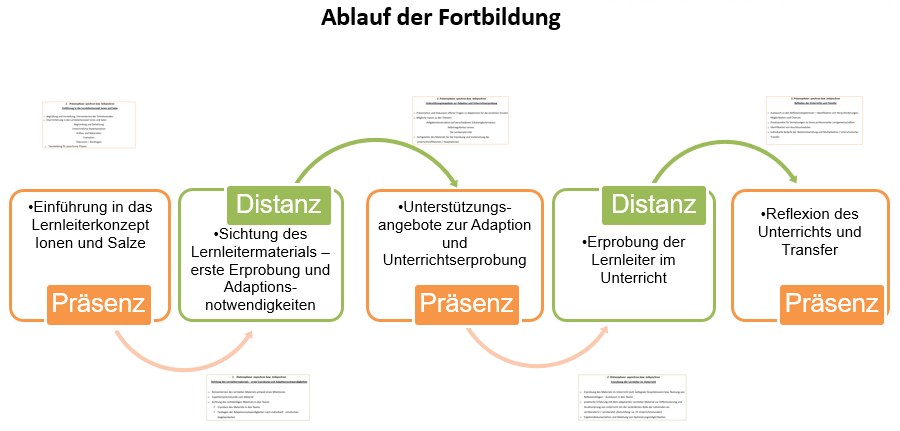 Ablauf der Fortbildung
1. Distanzphase: asynchron bzw. teilsynchron 
Sichtung des Lernleitermaterials – erste Erprobung und Adaptionsnotwendigkeiten
 
Kennenlernen des Lernleiter-Materials anhand eines Milestones
Expertensprechstunde zum Material
Sichtung des vollständigen Materials in den Teams
Erproben des Materials in den Teams
Festlegen der Adaptionsnotwendigkeiten nach individuell - schulischen Gegebenheiten
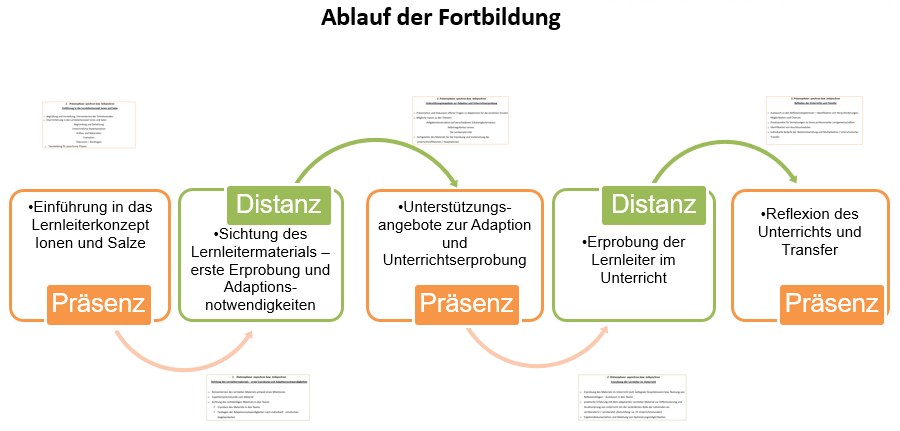 Ablauf der Fortbildung
2. Präsenzphase: synchron bzw. teilsynchron 
Unterstützungsangebote zur Adaption und Unterrichtserprobung

Präsentation und Diskussion offener Fragen zu Adaptionen für die einzelnen Schulen 
Mögliche Inputs zu den Themen: 
Aufgabenkonstruktion auf verschiedenen Schwierigkeitsniveaus
Selbstreguliertes Lernen
Die Lernberaterrolle
Fertigstellen des Materials für die Erprobung und Vorbereitung der Unterrichtsreflexionen / Hospitationen
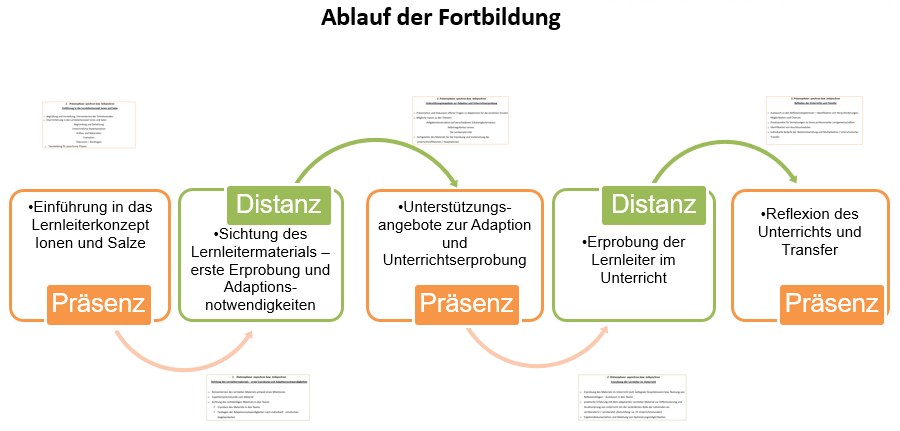 Ablauf der Fortbildung
2. Distanzphase: asynchron bzw. teilsynchron 
Erprobung der Lernleiter im Unterricht

Erprobung des Materials im Unterricht (evtl. kollegiale Hospitationen) bzw. Nutzung von Reflexionsbögen – Austausch in den Teams
Praktische Erfahrung mit dem adaptierten Lernleiter-Material zur Differenzierung und Strukturierung von Unterricht mit der veränderten Rolle der Lehrenden als Lernberaterin / Lernberater (Zeitumfang: ca. 15 Unterrichtsstunden)
Ergebnisdokumentation und Ableitung von Optimierungsmöglichkeiten
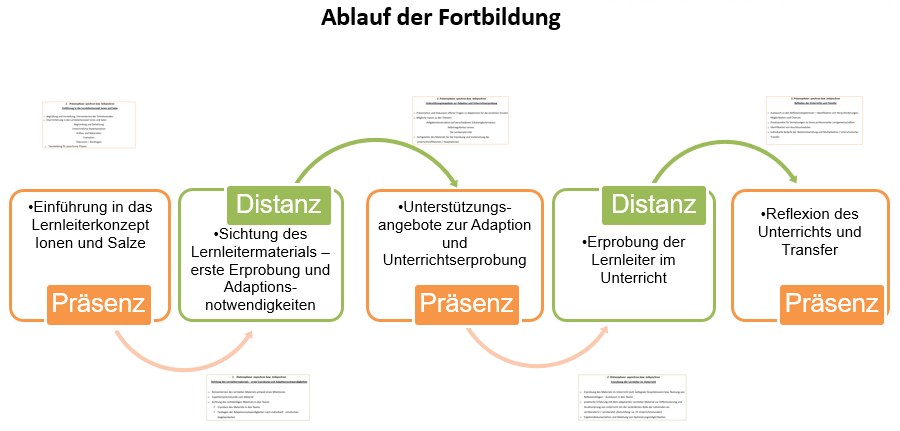 Ablauf der Fortbildung
3. Präsenzphase: synchron bzw. teilsynchron 
Reflexion des Unterrichts und Transfer

Austausch zu den Reflexionsergebnissen – Identifikation von Herausforderungen, Möglichkeiten und Chancen
Ansatzpunkte für Vernetzungen im Sinne professioneller Lerngemeinschaften
Identifikation von Anschlussmodulen
Individuelle Bedarfe der Weiterentwicklung und Multiplikation / innerschulischer Transfer
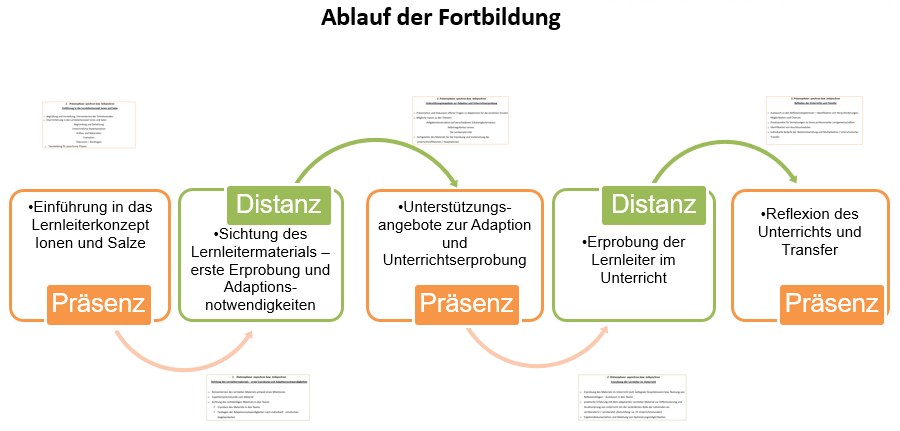